ORGANIGRAMME CLUB/GROUPEMENTsaison 2019/2020
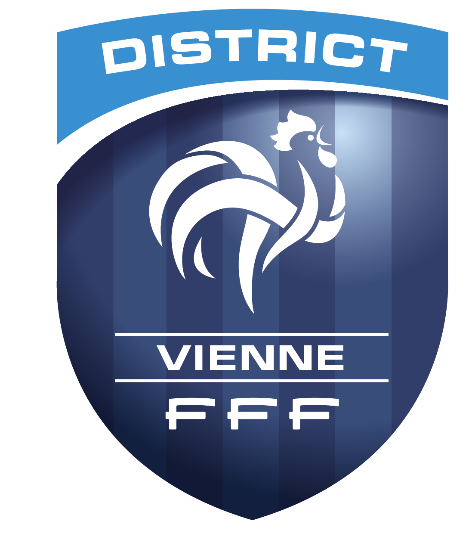 Pour vous aider dans l’organisation de votre association, et afin d’être en corrélation avec le LABEL JEUNES Fédéral, le LABEL E.F.F Fédéral et le LABEL SENIORS L.F.N.A, il a été décidé de vous proposer un outil fonctionnel (qui remplace l’ancienne « fiche d’encadrement »).

Merci de compléter l’ensemble des organigrammes ci-après et de les retourner par mail au District de la Vienne de Football (district@foot86.fff.fr)
AVANT le Vendredi 15 Novembre
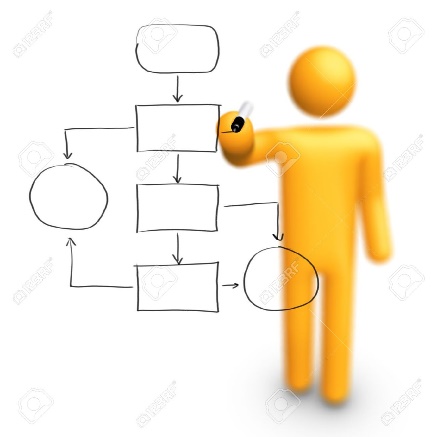 Nom - Prénom
Nom - Prénom
Nom - Prénom
Nom - Prénom
Nom - Prénom
Nom - Prénom
PRESIDENT
Secrétaire adjoint
Vice Président
Trésorier adjoint
Trésorier
Secrétaire
NOM du Club et ou Groupement de Jeunes : ……………………….............................................................
ORGANIGRAMME
FONCTIONNEL
saison
2019 / 2020
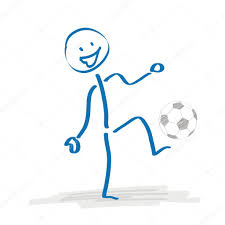 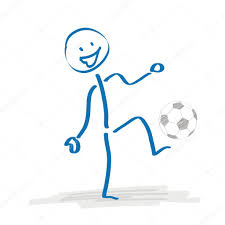 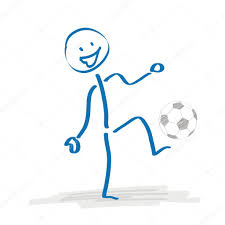 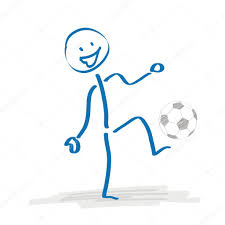 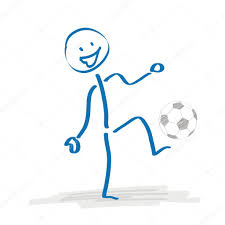 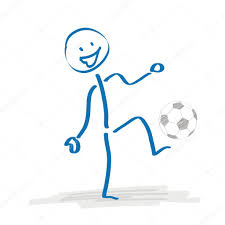 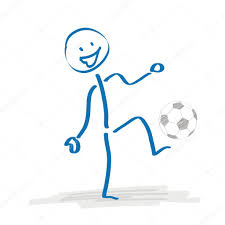 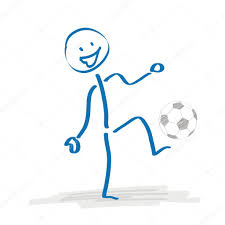 Nom - Prénom
………………………………………

Nom - Prénom
………………………………………

Nom - Prénom
………………………………………

Nom - Prénom
………………………………………

Nom - Prénom
………………………………………
Nom - Prénom
………………………………………

Nom - Prénom
………………………………………

Nom - Prénom
………………………………………

Nom - Prénom
………………………………………

Nom - Prénom
………………………………………
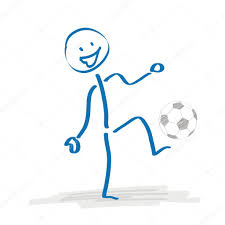 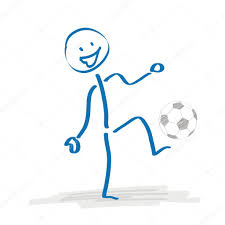 COMITE DIRECTEUR
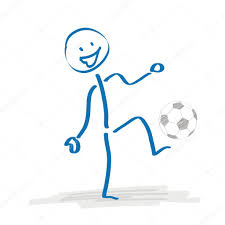 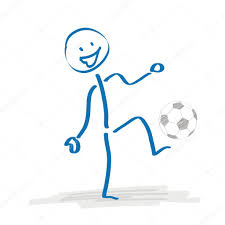 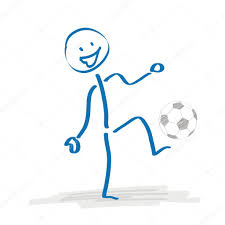 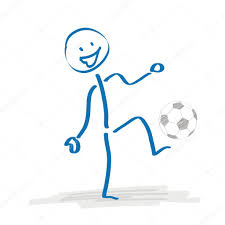 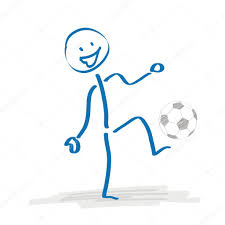 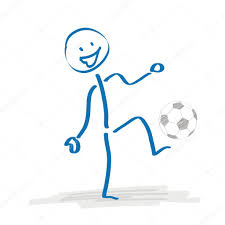 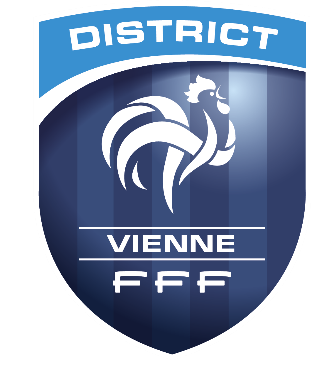 Logo 
du 
Club
Nom - Prénom :
………………………………
Nom - Prénom :
………………………………
Nom - Prénom :
………………………………
Nom - Prénom :
………………………………
Nom - Prénom :
………………………………
Nom - Prénom :
………………………………
Nom - Prénom :
………………………………
Nom - Prénom :
………………………………
Nom - Prénom :
………………………………
Nom - Prénom :
………………………………
Responsable 
pôle COMMUNICATION
Responsable pôle 
ARBITRAGE
Responsable pôle ACCUEIL (buvette)
Responsable pôle EQUIPEMENT
Responsable pôle BILLETTERIE
Responsable pôle 
ANIMATION
Responsable pôle PARTENARIAT
Responsable pôle 
SECURITE
Responsable PROGRAMME EDUCATIF FEDERAL
Responsable pôle ADMINISTRATIF
ORGANIGRAMME
FONCTIONNEL
saison
2019 / 2020
NOM du Club et ou Groupement de Jeunes : ……………………….............................................................
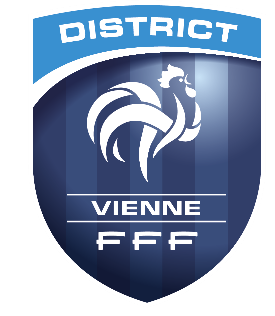 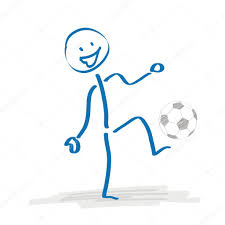 ORGANIGRAMME 
COMMISSION TECHNIQUE
saison 2019 / 2020
NOM du Club et/ou Groupement de Jeunes : ………………………...............................................
Responsable Technique 
JEUNES
ENTRAINEUR GENERAL
Responsable Technique 
ECOLE de FOOT
Référent 
LABELS
Responsable Technique FORMATION
Responsable Technique 
Pré-FORMATION
Responsable Technique ECOLE FEMININE de FOOT
Responsable Technique SENIORS
Nom - Prénom (Diplôme) :
……………………………………………
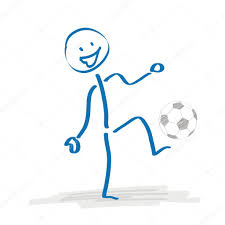 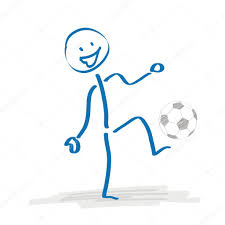 Nom - Prénom (Diplôme) :
……………………………………………
Nom - Prénom (Diplôme) :
……………………………………………
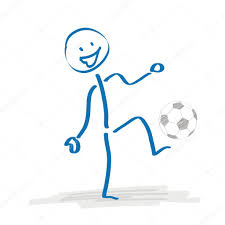 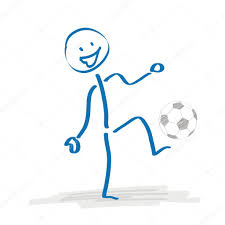 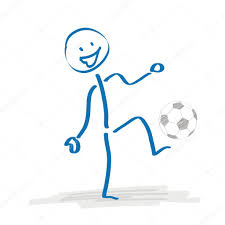 Nom - Prénom (Diplôme) :
……………………………………………
Nom - Prénom (Diplôme) :
……………………………………………
Nom - Prénom (Diplôme) :
……………………………………………
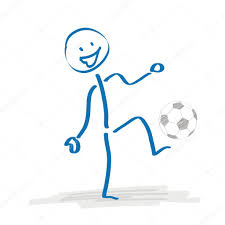 Nom - Prénom (Diplôme) :
……………………………………………
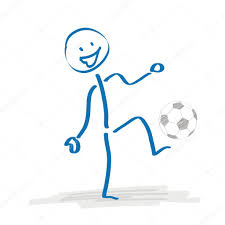 Nom - Prénom (Diplôme) :
……………………………………………
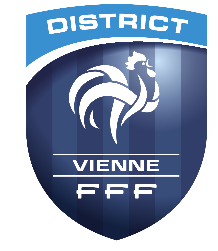 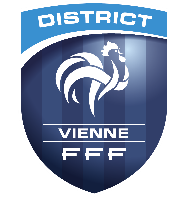 Responsable Technique ECOLE de FOOT : …………………………………………………………………
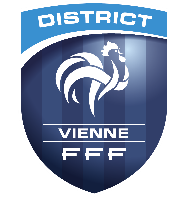 Responsable Technique ECOLE FEMININE de FOOT : …………………………………………………
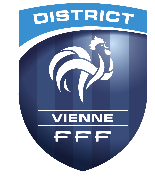 Responsable Technique PRE-FORMATION : ………………………………………………………………
Responsable Technique FORMATION : ………………………………………………………………
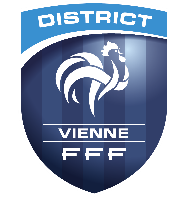 Responsable Technique SENIORS : …………………………………………………………………